Säkerhetsinformation – Stora konferensrummet M108, Brinellvägen 23
Utrymningsväg
Närmaste utrymningsvägar är via entrén på Brinellvägen 23
Återsamlingsplats är utanför KTH-hallen

Brandsläckare
Brandsläckare finns i korridoren utanför M107


Hjärtstartare
Hjärtstartare sitter på väggen utanför M109

För samtliga konferenslokaler gäller:
Ring 112 om polis, ambulans eller brandkår behövs.
Ring KTH:s larmnummer 08 - 790 77 00 vid alla händelser kopplat till särskild händelse, kris och väktarstöd.
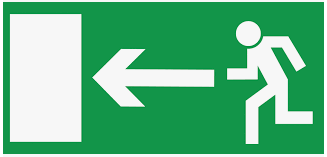 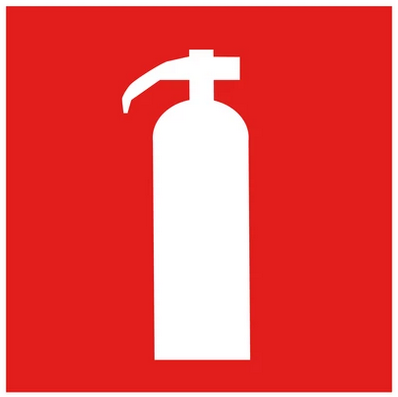 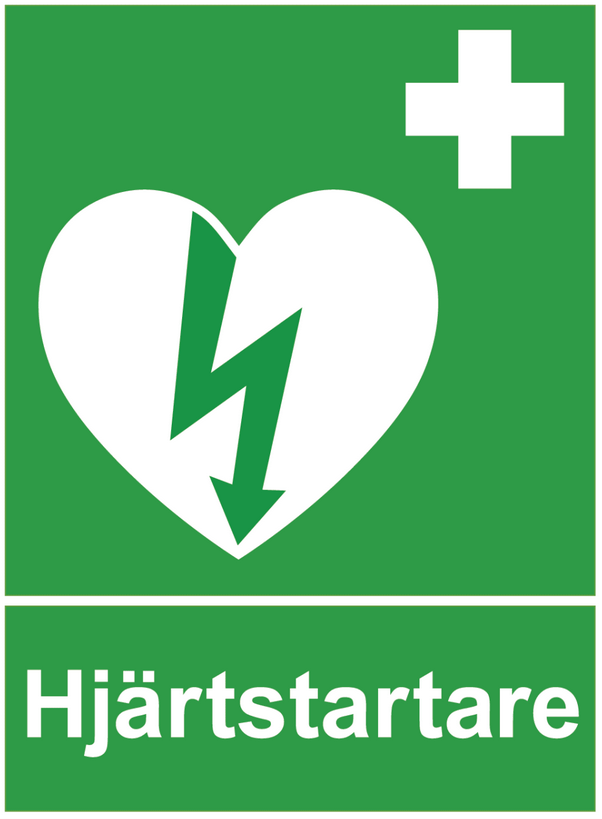 Safety information – Large conference room M108, Brinellvägen 23
Evacuation route
Nearest evacuation routes are via the entrance on Brinellvägen 23 
Assembly point for evacuation is outside the fitness hall KTH-hallen

Fire extinguishers
Fire extinguishers are located in the corridor outside M107

Defibrillator
Defibrillator is located on the wall outside M109

For all conference rooms: 
Call 112 if police, ambulance or fire brigade services are required.
Call the KTH Emergency number  +468 - 790 77 00 in case of serious incidents or if you need help from the security guards.
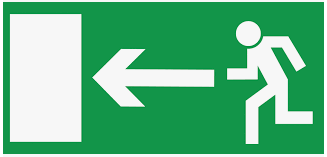 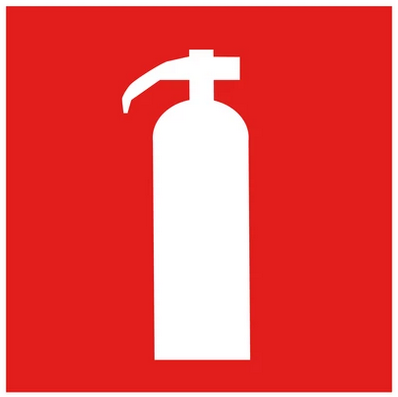 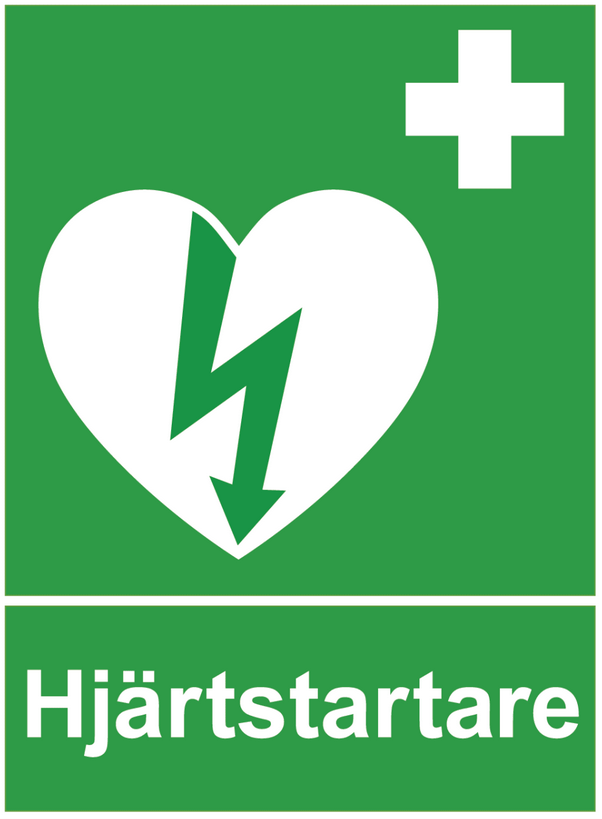